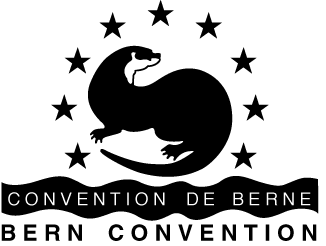 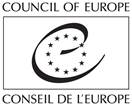 CONVENTION ON THE CONSERVATION OF EUROPEAN WILDLIFEAND NATURAL HABITATS41st Standing Committee, November 29th – December 3rd 2021Independent Advisory Missionin the framework of the Bern Convention Possible File no. 2001/4: Follow-up of Recommendation No. 98 (2002)on the project to build a motorway through the Kresna Gorge(Bulgaria)
Prepared by
  the independent experts Lazaros Georgiadis and Radu Mot
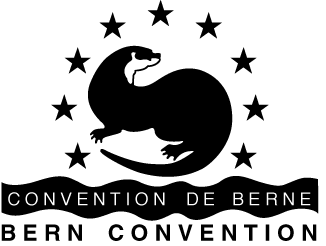 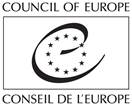 THE ADVISORY MISSION
Having in mind that:

The response on Biodiversity loss is one of the biggest Global Challenges of the human kind in the 21st century towards reversing problems that it constantly creates;
2. The fact that the Global Problems are manifesting themselves in concrete local points by concrete activities, and correspondingly the Global Thinking has to be translated in concrete Local Action;  
3. The importance of the Kresna Gorge area as a Biodiversity Key Area for conservation at the Bulgarian national level, but also at Balkan and European level;
4. The long history of negotiations and debates towards finding the most effective and feasible solution;
5. The Recommendation 98 (2002) of the Standing Committee of the Bern Convention;
6. The fact that linear transport infrastructure change drastically the landscape, the status of natural habitats and their cohesion in local and wider regional and national scale, and their main irreversible impacts are:
Habitat loss; 
Fragmentation of habitats and populations;
Wildlife mortality.
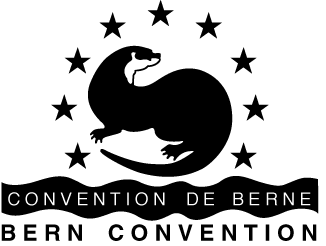 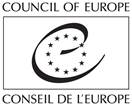 THE ADVISORY MISSION
The context:
Complexity of the case
Time limitation (6 days x 2 experts)
Online 

The goal:
The mission should aim to identify, together with both parties, the process that would unlock the situation;

And actually
To create a starting point for a real and effective cooperation between parties towards 
      finding a commonly agreed solution.
              (Would be impossible for the mission to give solutions on motorway alignments).
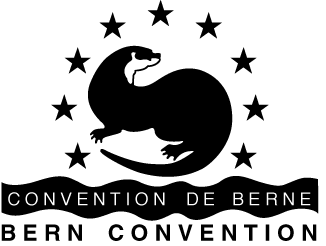 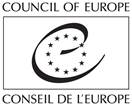 THE ADVISORY MISSION
The overall approach of the mission had three aims:

To enable the parties to identify complementarities and gaps and future actions which should be taken, and to take ownership of a process towards finding an agreed solution.
To get a better understanding of the status of key elements, in a transparent manner.
3.   To commonly agree on the structure for the mission:
	collection and assessment of information; 
	organisation of the 3-days virtual meetings with the parties; 
   development of the report with the final recommendations, 
	    including a set of technical recommendation.
 
Additionally, an informative call was arranged to keep the EC and BC informed on the mission development.
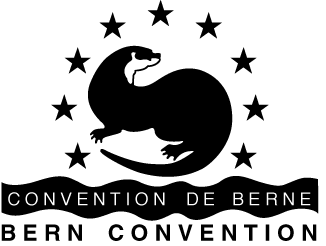 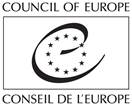 RECOMMENDATIONS of the ADVISORY MISSION
Establish a fundamental cooperation relationship between the government and complainants, going beyond the usual informative and consultancy type of engagement, and maintaining it during construction, operation and maintenance, and as part of the Natura 2000 sites management–related activities; 

Ensure a functional and transparent engagement mechanism with the complainants and other relevant stakeholders (scientific bodies, NGOs, civil society including representatives of the local communities) by re-activation of the Steering committee for the building of the “Struma” Motorway and by establishing common working groups (on themes such as biodiversity, traffic safety etc.);

3. 	As a priority, initiate a concrete cooperation with complainants and other relevant stakeholders during development of the Site-Specific Conservation Objectives for the Natura 2000 sites addressing the potential impact of the motorway on species, habitats and on the regional bio-corridors, and during the additional review/analysis of the EIA/AA report/study for compliance with the developed objectives and during the potential revision of the EIA/AA;
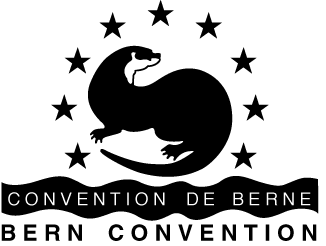 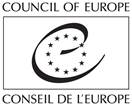 RECOMMENDATIONS of the ADVISORY MISSION
Develop a common functional data-support mechanism, creating a common GIS database and a best practices library, using commonly-agreed methodologies (on collecting, validating and interpreting the data) and tools towards supporting the production of and enriching the locally available scientific knowledge and ensure a commonly-agreed process of using best available information for data-driven solutions. This mechanism has to focus on all relevant species in assessing the impact of the future motorway (one reference is the study “Restoring Ecological Networks Across Transport Corridors in Bulgaria. Identification of bottleneck locations and practical solutions” (2008) which identified umbrella-species for the regional bio-corridors such as the brown bear, wolf, and bats, but also bird species);

5. 	Include in the ongoing monitoring programme the assessment of functionality for the target species of the mitigation measures that have been already implemented on the European road E-79 and make sure that the complementary fencing is not / will not create significant new barriers for other species, as a basis for further decisions;
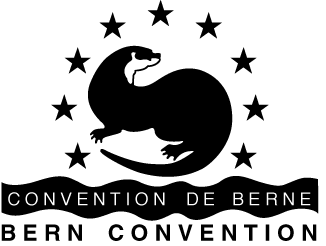 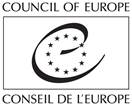 RECOMMENDATIONS of the ADVISORY MISSION
6. 	Implement the principle of Mitigation Hierarchy giving priority to avoidance, as the Struma Motorway project is evaluated in relation to two Natura 2000 sites. Even in the case of avoidance, two actions have to be addressed:
a.	If the final solution will be outside of Kresna area, it still has to include all the appropriate mitigation and compensation measures in order to secure the permeability of the motorway for all the species of local fauna and the overall cohesion of the protected areas network of South-West Bulgaria and the South-Eastern Balkans in order to implement the principles of Green Infrastructure EU Strategy and to develop a functional TEN-G;
b.	Set up and implement a Kresna Gorge Restoration Plan following the Green Deal Strategy of the European Union at local / regional level, based on the needs for conservation of all the species and habitats included in the Natura 2000 sites and considering the local society’s needs; 
7. 	Update the decision-making table and the multicriteria analysis for the evaluation of the alternative alignments by changing the values of the environmental parameters in order to reflect the prioritisation for Natura 2000 objectives; as a result, assess all motorway alternatives which comply with Natura 2000 objectives during the additional review/analysis of the EIA/AA report/study and during the potential revision of the EIA/AA, in order to fulfil the basic requirements of the Habitats, Birds and EIA Directives;
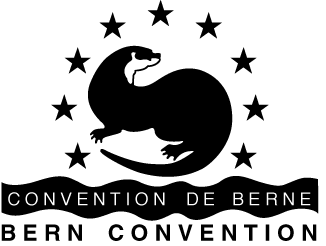 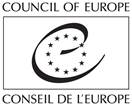 RECOMMENDATIONS of the ADVISORY MISSION
Seek solutions that will address, alongside the impacts of the new motorway, the cumulative potential negative effects of existing and future linear features (European road, railway, Struma River), as well as opportunities of potential ecological restoration (of affected habitats and connectivity);  

Address the concerns and the needs of the local society - i.e., loss of agricultural land and the restricted local mobility (access to properties, safe passage for people and livestock, the impact on local businesses including eco-tourism etc.) caused by closing the main local road;

Consider organising a technical workshop/s in Kresna focused on best practices relevant for the Kresna Gorge and Struma Motorway case involving all concerned stakeholders, and possibly in collaboration with the Bern Convention, Infrastructure & Ecology Network Europe, or other international bodies;
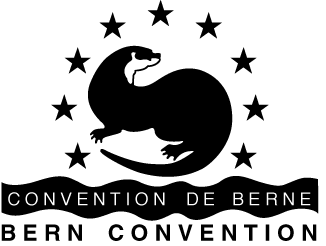 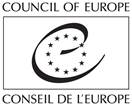 RECOMMENDATIONS of the ADVISORY MISSION
Invites the complainants, relevant NGOs, scientific community, and civil society to:

11. 	Follow the above recommendations with regard to cooperation with the authorities of Bulgaria, including by sharing data, engaging in cooperation bodies and activities, and agreeing on a detailed time plan of next steps (inspired by the proposal in the mission report).
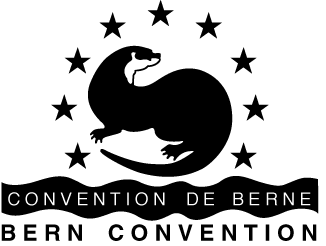 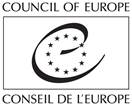 Our  final message
Historically, the Kresna Gorge is an important path for both humans and wildlife. During the last century the existing road and railway have already changed the landscape creating barriers for wildlife. 
Any future transport development has to ensure that it will meet the needs of people and wildlife ensuring the best possible conservation and cohesion status of the area for the next centuries.

As the Kresna case is important not only for Bulgaria but for the whole Balkan region and Europe, and as national and international stakeholders are aware of the case and ready to contribute by exchanging relevant knowledge, a final message to be stated is that: 
All the prerequisites are present, not only for solving the existing case, but for actually developing a solution that will stand as a reference for best-practices and which will truly reward the remarkable dedication of all parties during the past decades and during the future years.
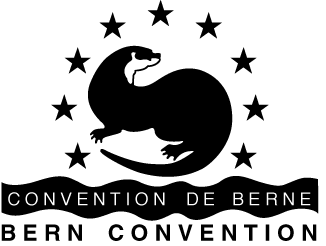 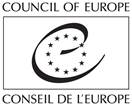 THANK YOU

the Bulgarian authorities, complainants

and

Ms. Ursula Sticker and Mr. Eoghan Kelly with the Secretariat of the Bern Convention

for the excellent cooperation and support
The Mission’s independent experts
 
Lazaros Georgiadis and Radu Mot